GREATER BOSTON LODGING MARKET 2018 & 2019
RACHEL J. ROGINSKY, ISHCPRINCIPALrroginsky@pinnacle-advisory.com
Pinnacle Advisory GroupBoston      New York      Newport Beach      Portland      Washington DC      Tampa
HISTORIC PERFORMANCE – BOSTON SUBURBS
Since 2000
Average Occ: 64.0%
Peak: 73.3% (2000)
ADR (CAGR): 1.5%
Since Recession (‘09)
Average Occ: 66.8%
Peak: 72.5% (2015)
ADR (CAGR): 4.5%
Source: STR
NEW SUPPLY – BOSTON SUBURBS
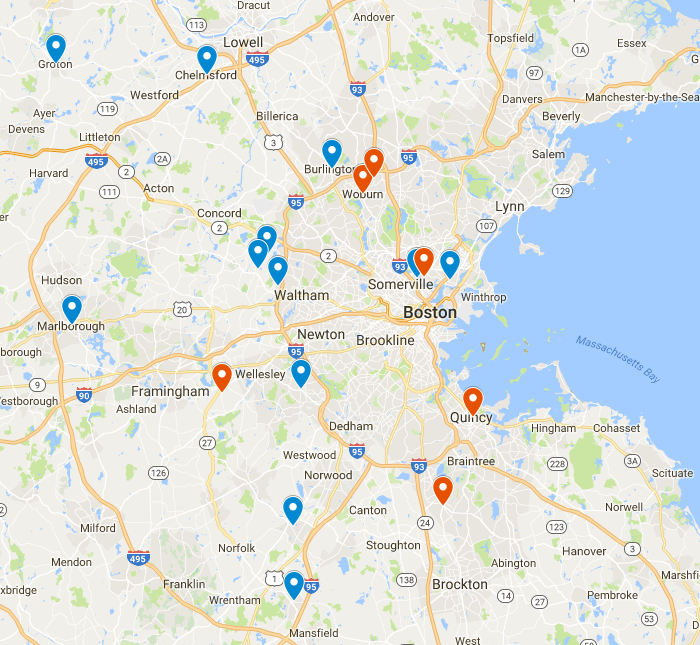 2018
12 New Hotels, 1,445 New Rooms
Fairly spread out 
Rt-128 markets seeing largest increases, Waltham in particular (+19%)
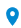 5.6%
Supply Increase 
in 2018
4.3%
Supply Increase 
In 2019
2019
7 New Hotels, 1,322 New Rooms
Woburn will see considerable increase with 235-room dual brand (+14%)
Encore Boston Harbor in Everett has 671 rooms!
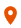 LODGING TRENDS- BOSTON SUBURBS
Strong demand growth YTD is expected to moderate by year end.  A significant amount of the overall demand increases will continue to be supply driven (induced demand).
Peak corp demand should continue to fill hotels Tues/Wed. Sub markets with new supply will see fewer sellouts.
Less compression from Boston, largely due to the increases in Boston supply and the increasing prevalence of alternative lodging during peak periods.
New supply will be the primary reason for occupancy declines, demand growth will remain positive. 
ADR growth has been decelerating.  With older hotels fighting new hotels for business, this trend is expected to continue.
Operators throughout the burbs have indicated that their primary concerns include: new supply, the impact of Airbnb, and a labor shortage.
Encore Boston Harbor (Everett) – 3 million square foot five-star casino, 210,000 square foot gaming facility and 671 guestrooms. Anticipated opening, June 2019.  Will these new rooms cut rates to take demand from existing hotels in the Burbs and in Boston?
SUBURBAN BOSTON PROJECTIONS 2017-2019
2017-2018
6.4% growth in demand!
2018-2019
2.0% growth in demand!
Source: Pinnacle Advisory Group
HISTORIC PERFORMANCE BOSTON CAMBRIDGE 2000-2017
BOSTON CAMBRIDGE NEW SUPPLY 2018
3.1%
Supply Increase 
In 2018
Source: Various Sources, Compiled by Pinnacle Advisory Group
BOSTON CAMBRIDGE NEW SUPPLY 2019
4.8%
Supply Increase 
In 2019
Source: Various Sources, Compiled by Pinnacle Advisory Group
LODGING TRENDS BOSTON CAMBRIDGE
Convention – Trending down. 2017 had a high of 29 citywides representing a total of 490,000 roonights. 2018 and 2019 are pacing to be down 5% and 24%, respectively from each prior year. 
Corporate - Office market is booming. 94 M SF office space in Boston and Cambridge. #1 biotech hub in US. New or expanding tenants such as GE, Amazon, WeWork, Wayfair, among others.
Logan Airport - continues its modernization campaign to boost capacity and continue its record-setting growth. Passenger traffic in 2017 reached 38.4 million, a 5.9% increase to prior year. International passenger traffic increased 9.3%. YTD through May 2018, traffic through Logan Airport has increased 5.4%.  But International traffic is slowing. 
Leisure – strong leisure market supported by tourism, numerous colleges, sporting events, and local/regional activities.  Encore Casino, a 3 million square foot five-star casino with 625 guestrooms opening, June 2019.
ADR is expected to be flat in 2018 and to decline in 2019. While corporate volume is expected to increase, new supply and a weak convention calendar will drive rates down.
As of May 2018, supply was up 2.1%, demand was up 2.4%, occupancy was up 0.3%, ADR was down (1.9%) and RevPAR was down (1.7%).
BOSTON & CAMBRIDGE PROJECTIONS 2018-2019
2017-2018
2.6% growth in demand!
2018-2019
2.0% growth in demand!
Source: Pinnacle Advisory Group